DIDNTSTREET
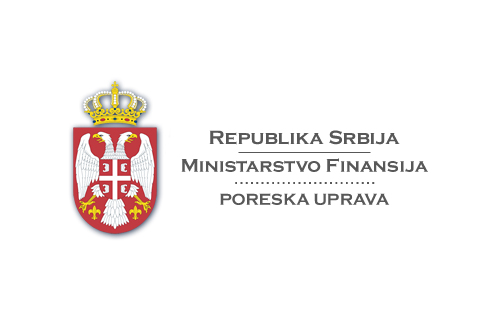 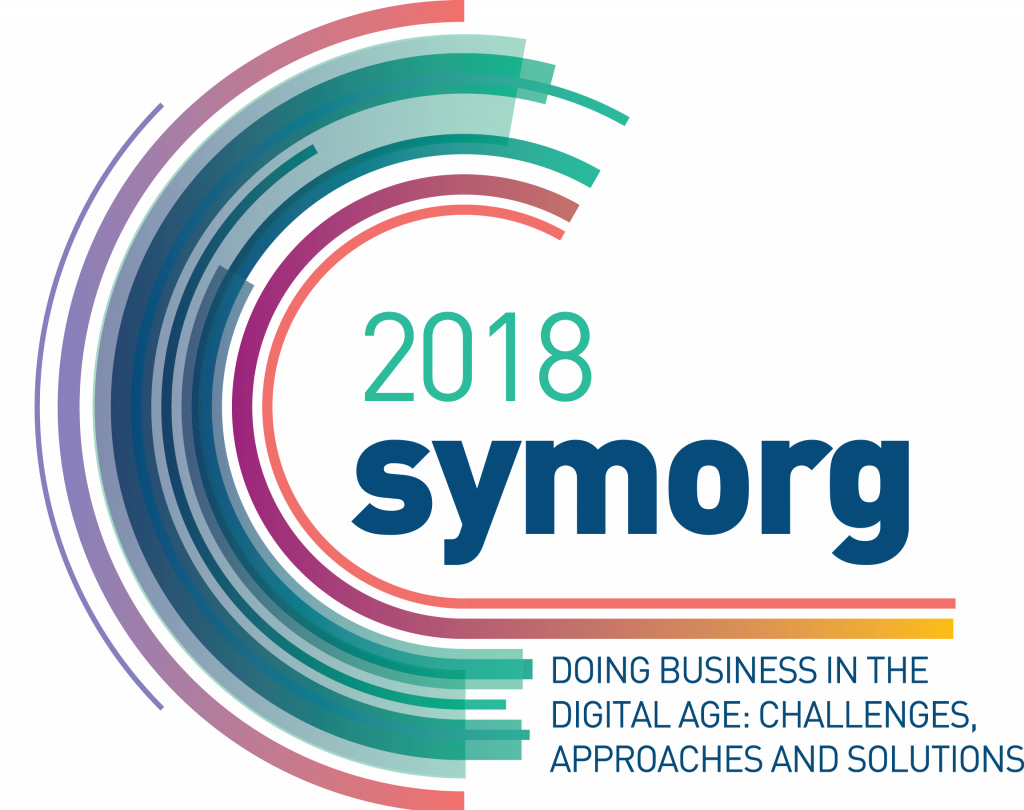 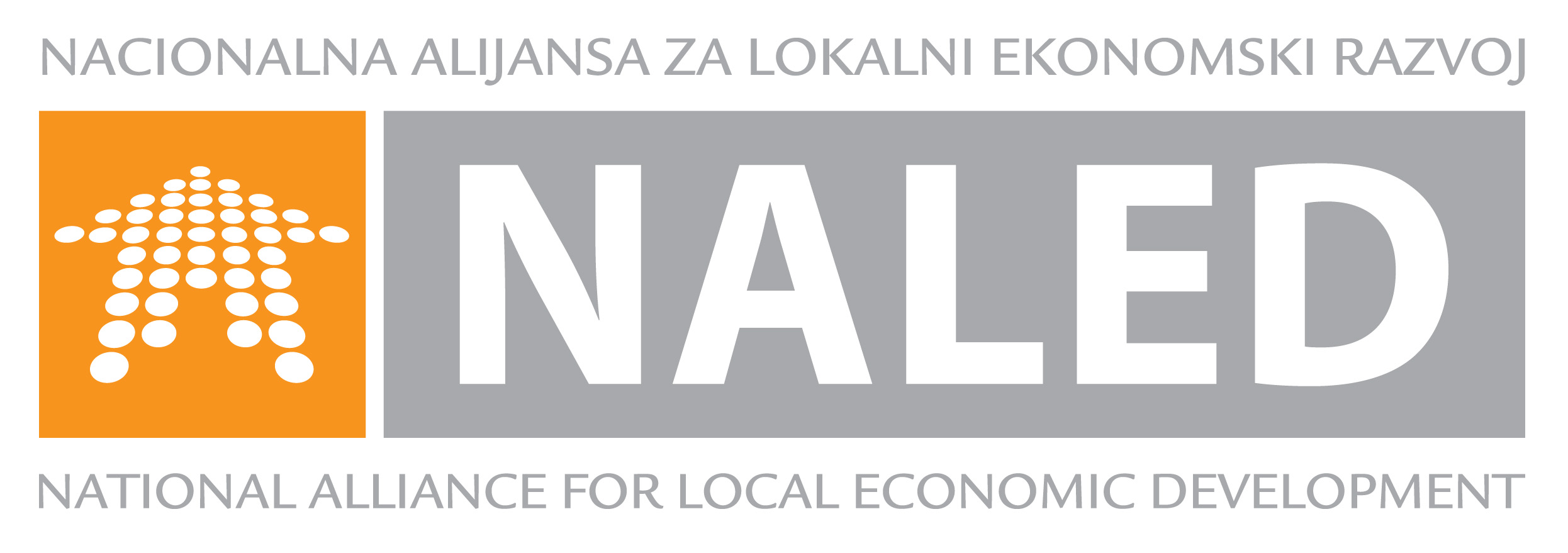 ZAŠTO ODUSTAJEM?
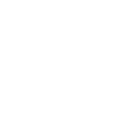 Vreme
Administracija
Složen sistem
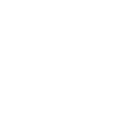 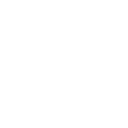 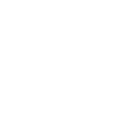 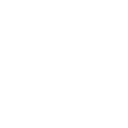 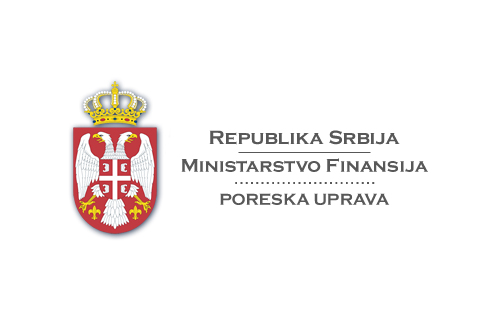 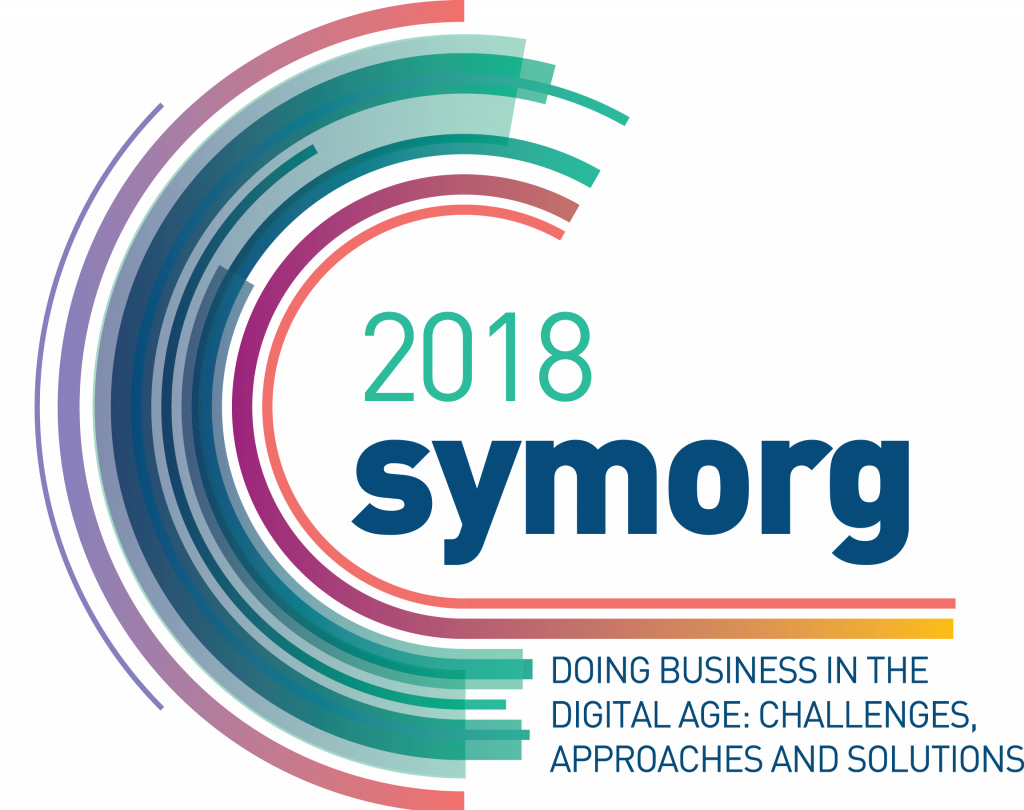 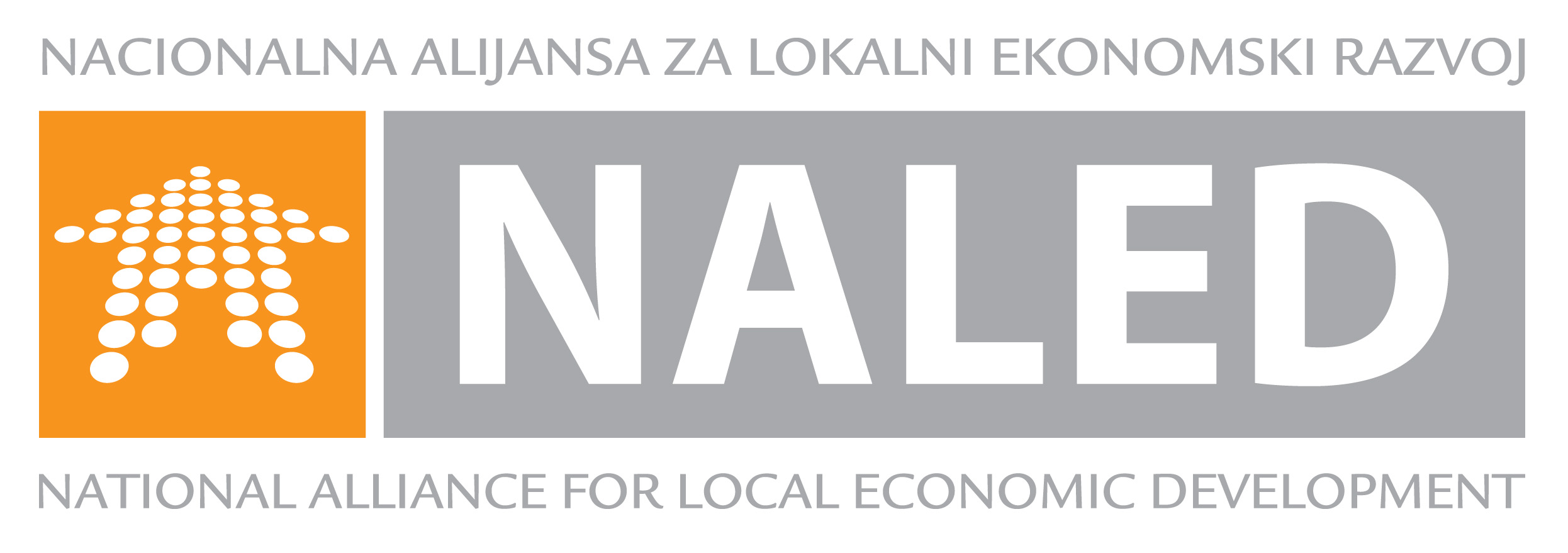 ZNAM KAKO MOGU!
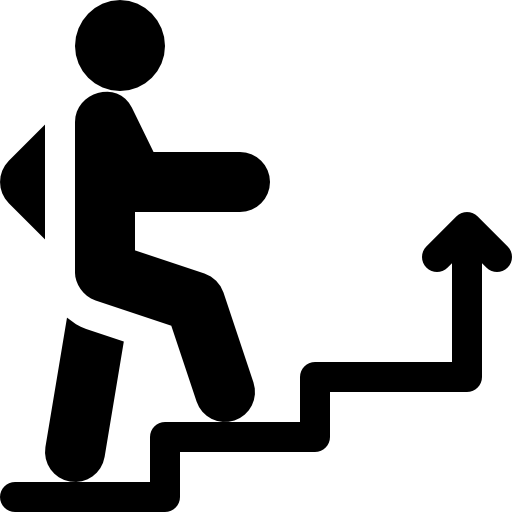 Bilo gde,bilo kad
Automatizacija administativnih aktivnosti
Minimum podataka
Paušal Pro
POSTOJEĆI
PAUŠALCI
NOVOOSNOVANI
PAUŠALCI
POTENCIJALNI
PAUŠALCI
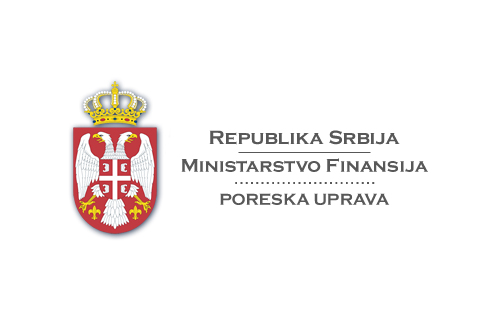 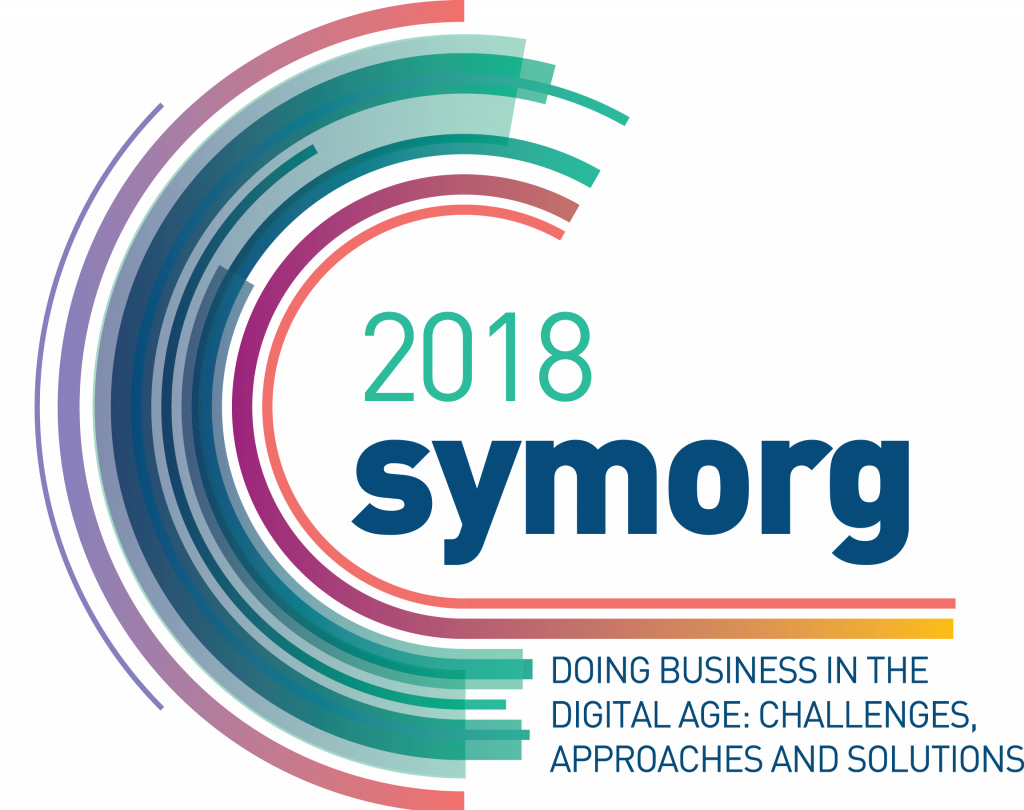 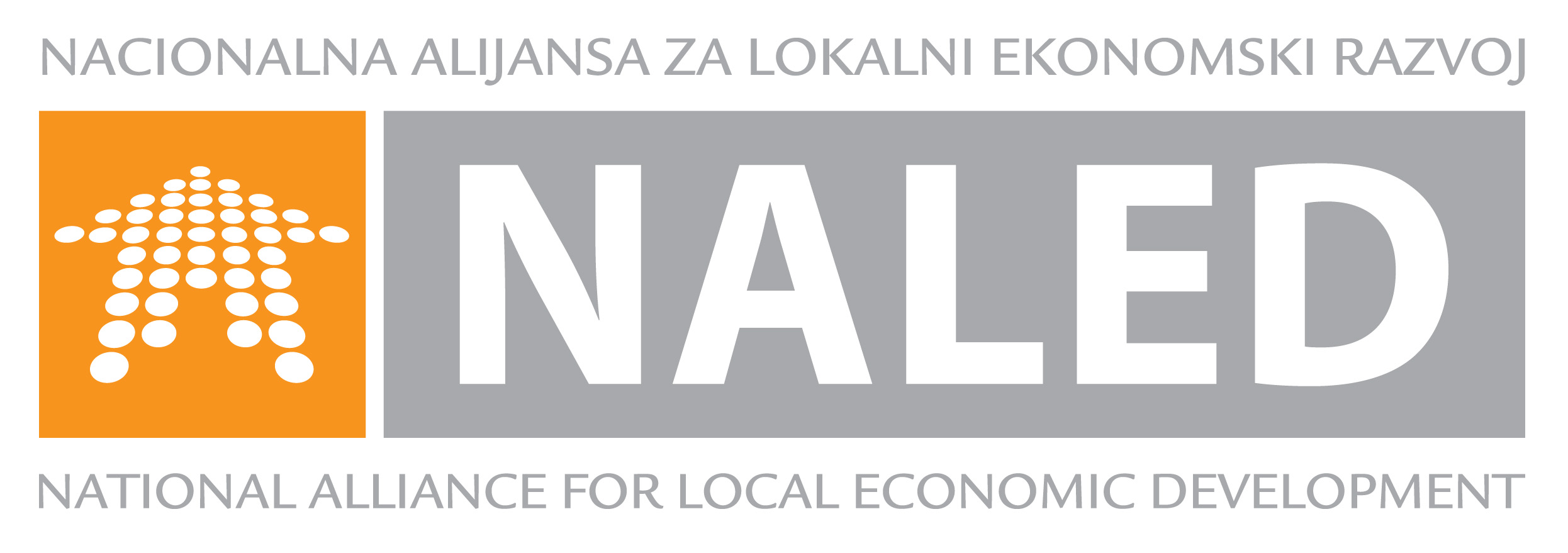 LAKOMOGU DA URADIM SAMA
eForma
Evidencija poreskih obaveza
Notifikacije
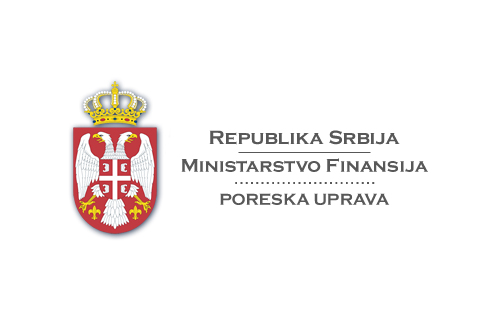 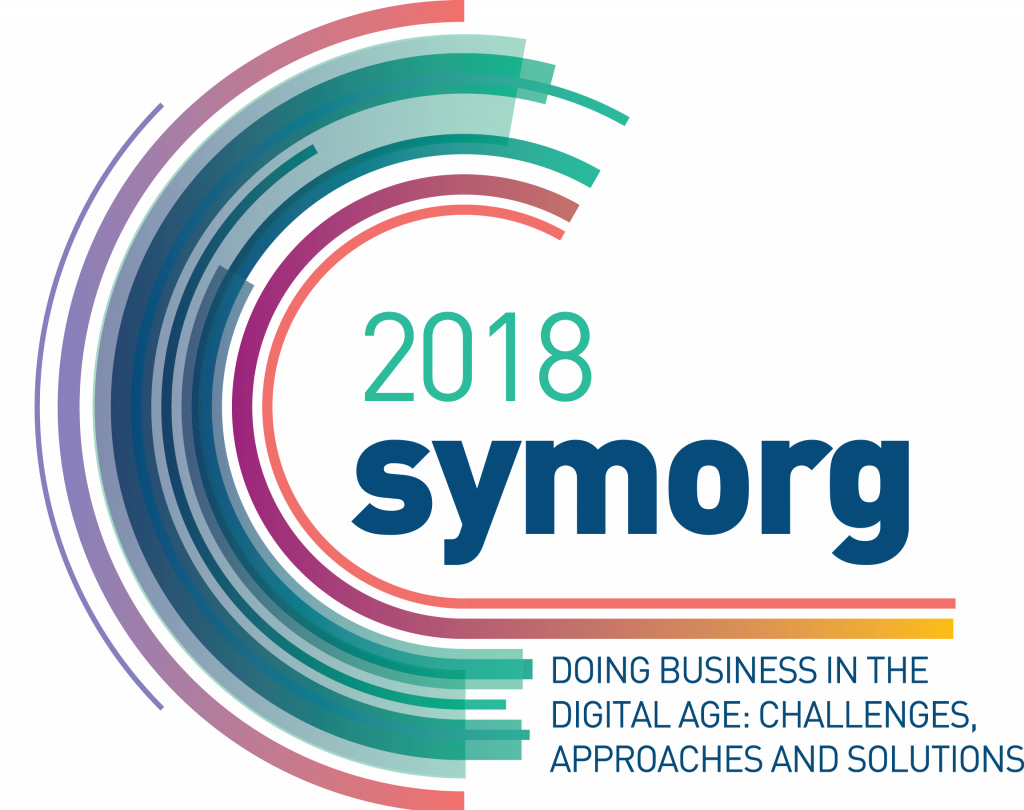 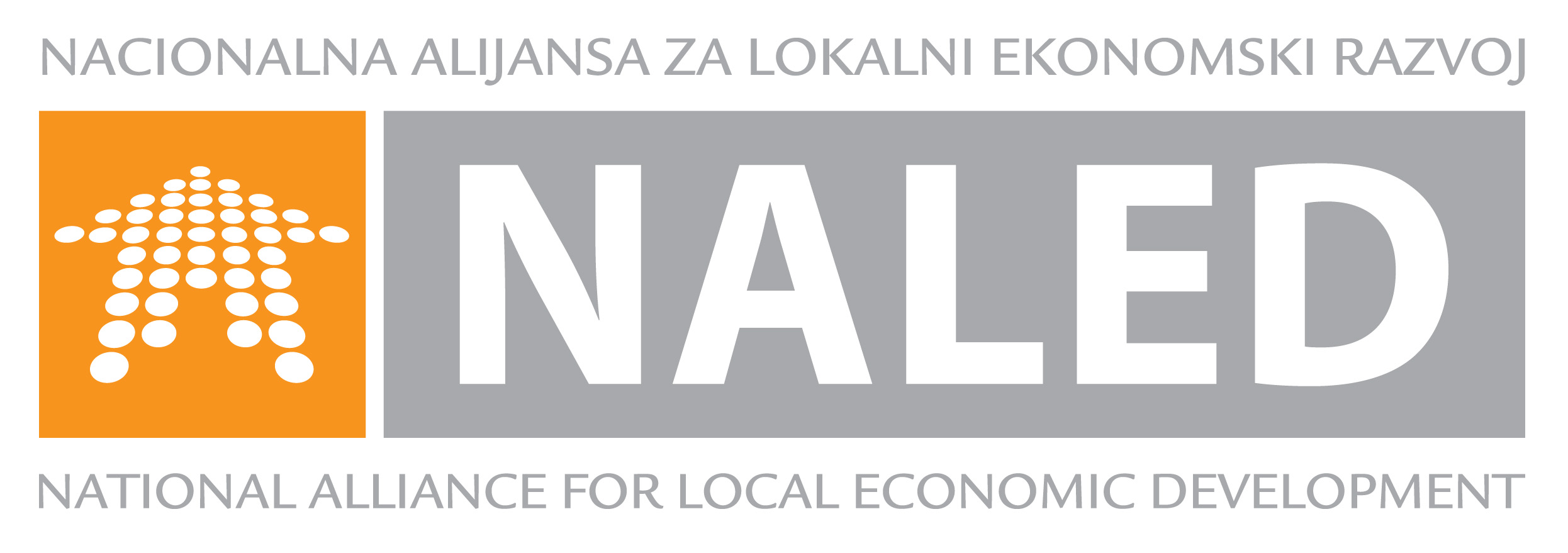 DA SE JA PITAM...
Predlog izmene zakonske regulative – fleksibilno izmirenje obaveza
Mobilna aplikacija
Uvođenje novih servisa
Zajednica paušalaca
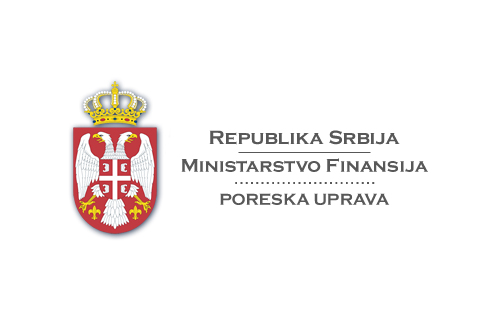 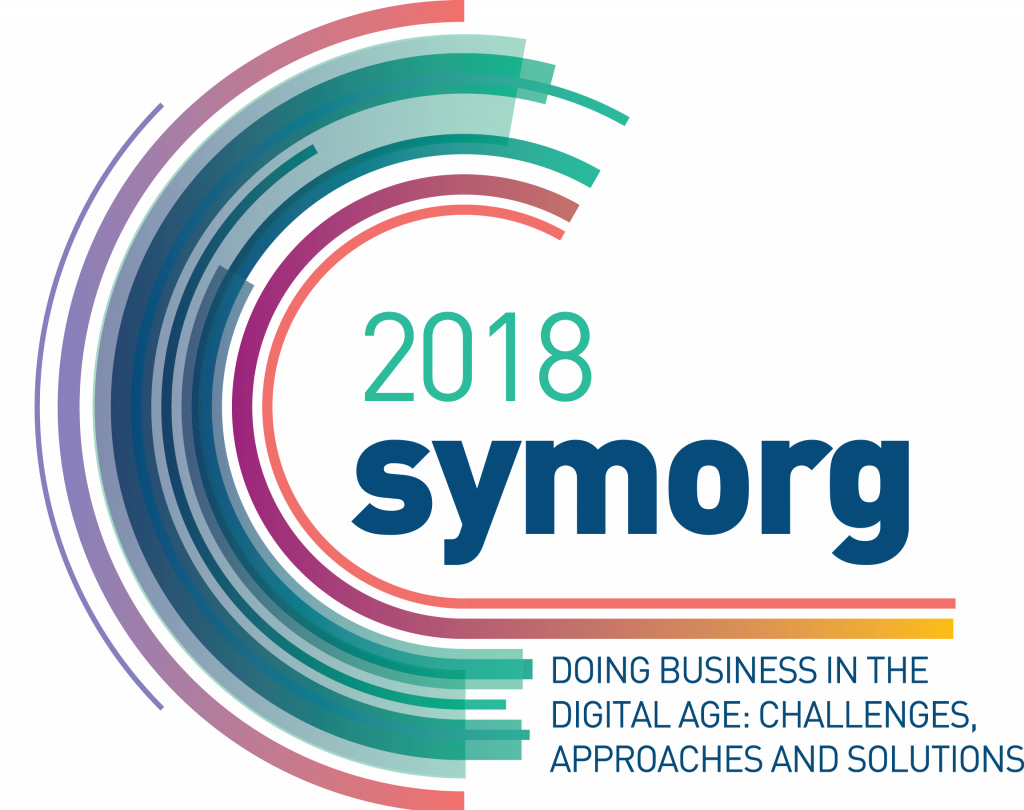 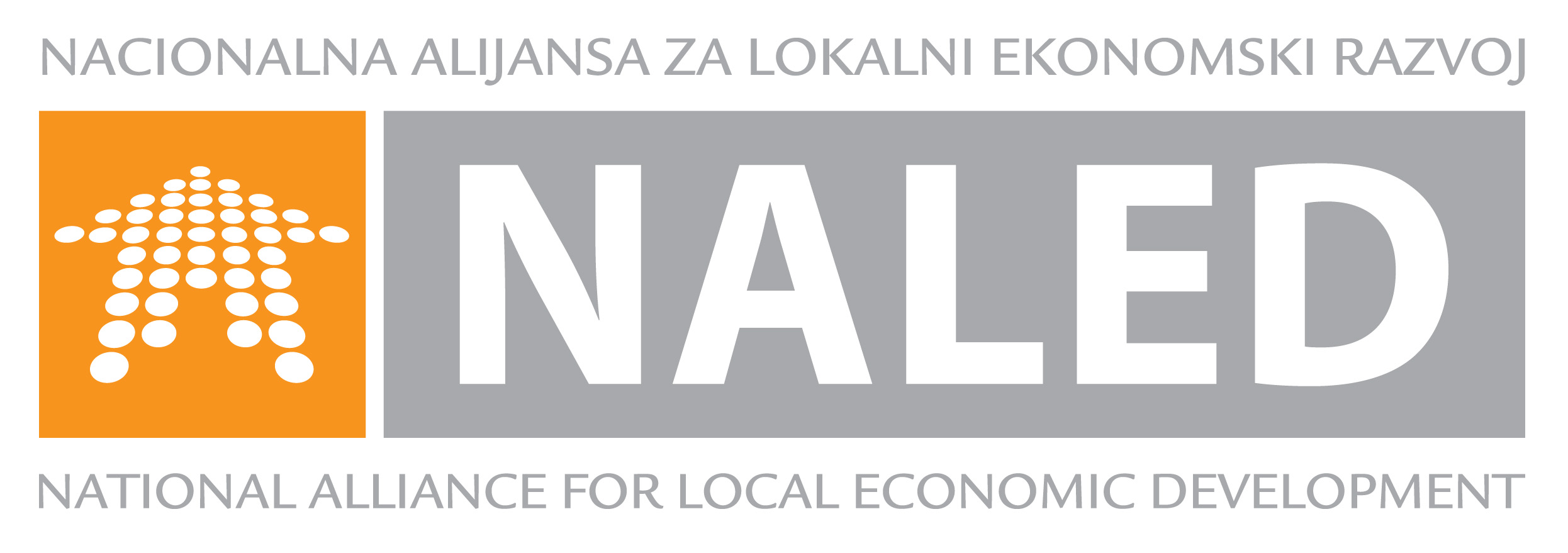 NEĆU DA RADIM NA CRNO